Transparency obligations: success story of a joint transparency platform of AGSI
Transparency obligations
1
AGSI transparency platform

Success story
2
3
4
5
6
Transparency obligations
1
3
Transparency obligations
1 of the fundamental principles of EU energy law for storages:



			        resulting in a set of
transparent and non-discriminatory access to storages
TRANSPARENCY OBLIGATIONS
4
Transparency obligations
from non-biding rules of GGPSSO
into binding legislation e.g.:
Regulation (EC) No 715/2009 of the European parliament and of the Council on conditions for access to the natural gas transmission networks
Regulation (EU) No 1227/2011 of the European parliament and of the Council on wholesale energy market integrity and transparency 
Council regulation (EU) 2022/2576 enhancing solidarity through better coordination of gas purchases, reliable price benchmarks and exchanges of gas across borders
5
Transparency obligations
obligations are vague e.g.:
make relevant information public
 in particular data on the use and availability of services
in a time-frame compatible with storage facility users’ reasonable commercial needs
information on contracted and available storage capacities on a numerical basis on a regular and rolling basis and in a user-friendly standardized manner
in a meaningful, quantifiably clear and easily accessible way and on a non-discriminatory basis 
subject to the monitoring of such publication by the national regulatory authority.
6
Transparency obligations
HOW OFTEN?
NRA?
WHAT?
HOW?
JOINT APPROACH
AGSI platform
7
AGSI transparency platform
3
8
AGSI transparency platform
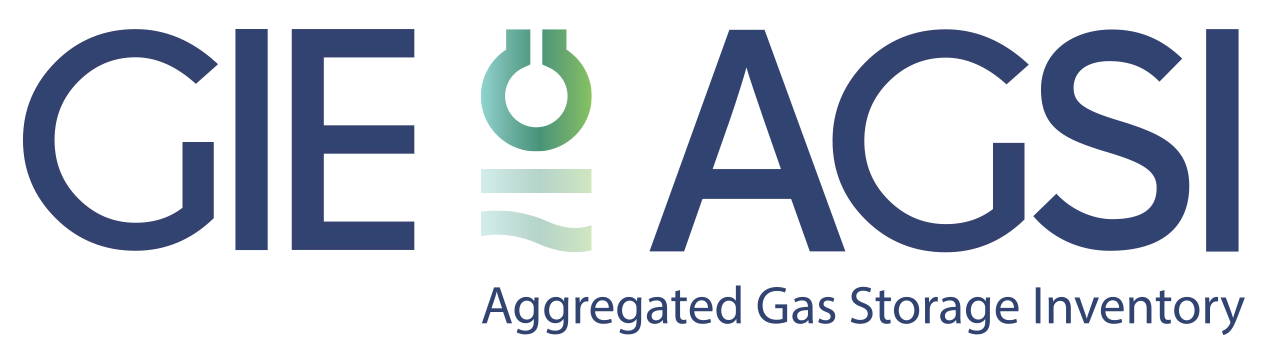 https://agsi.gie.eu
Storage data covers all the countries of EU
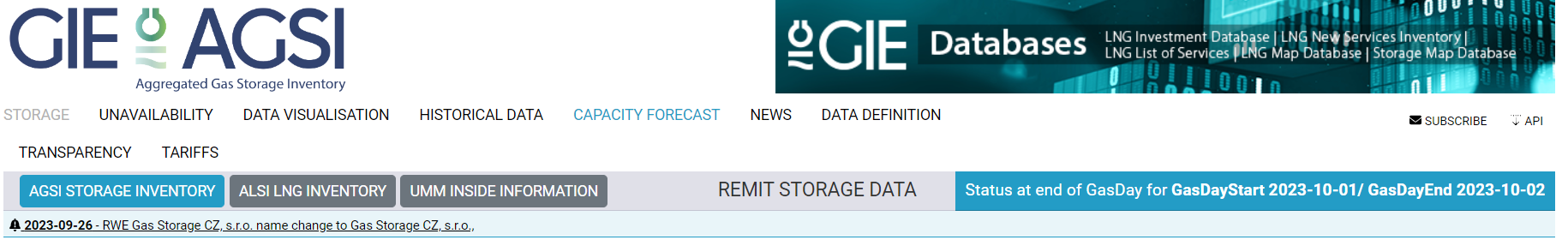 9
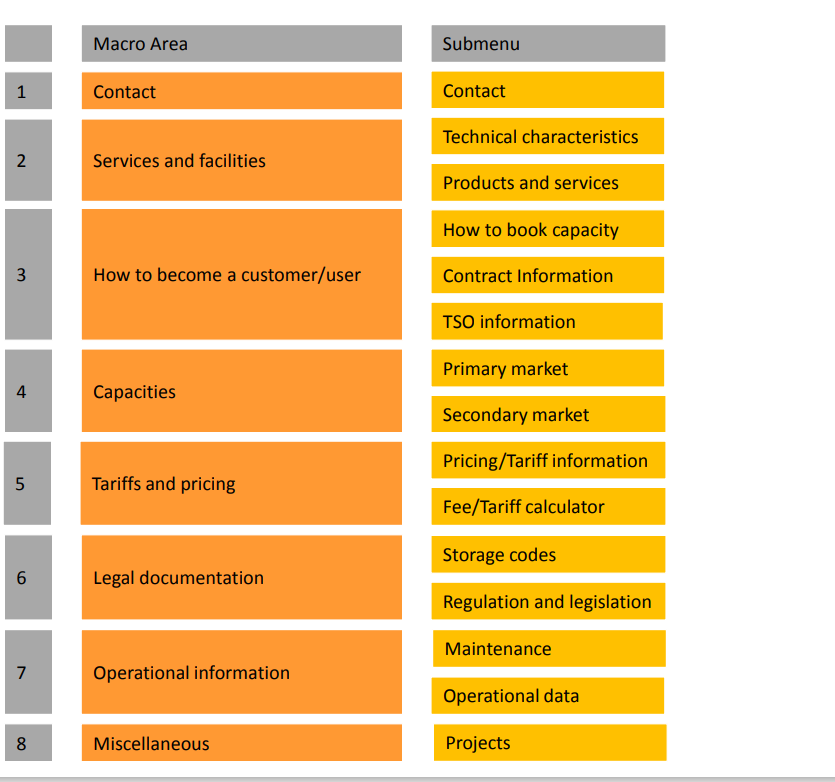 AGSI transparency platform
Transparency template already from 2013
10
AGSI transparency platform
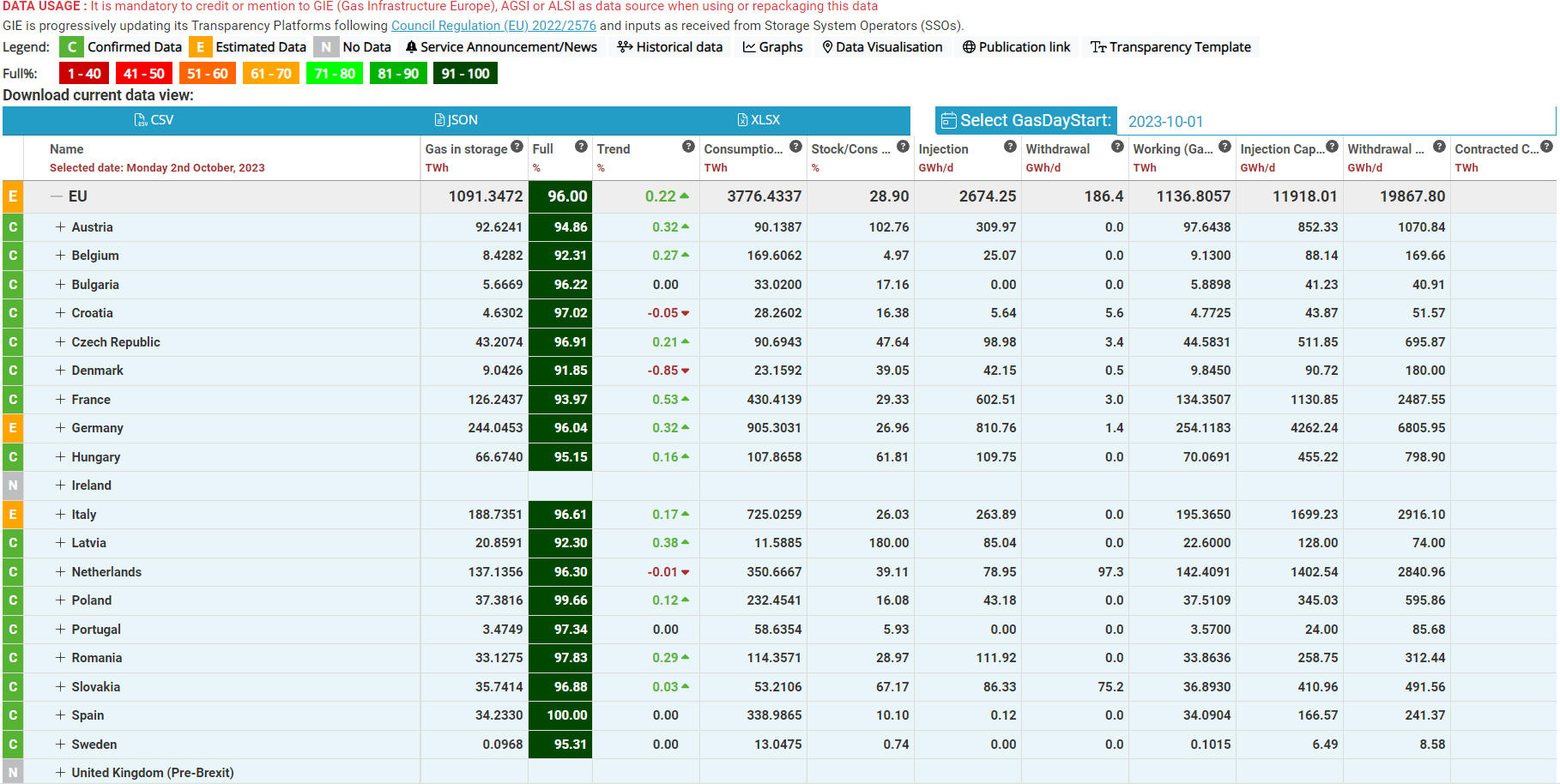 11
AGSI transparency platform
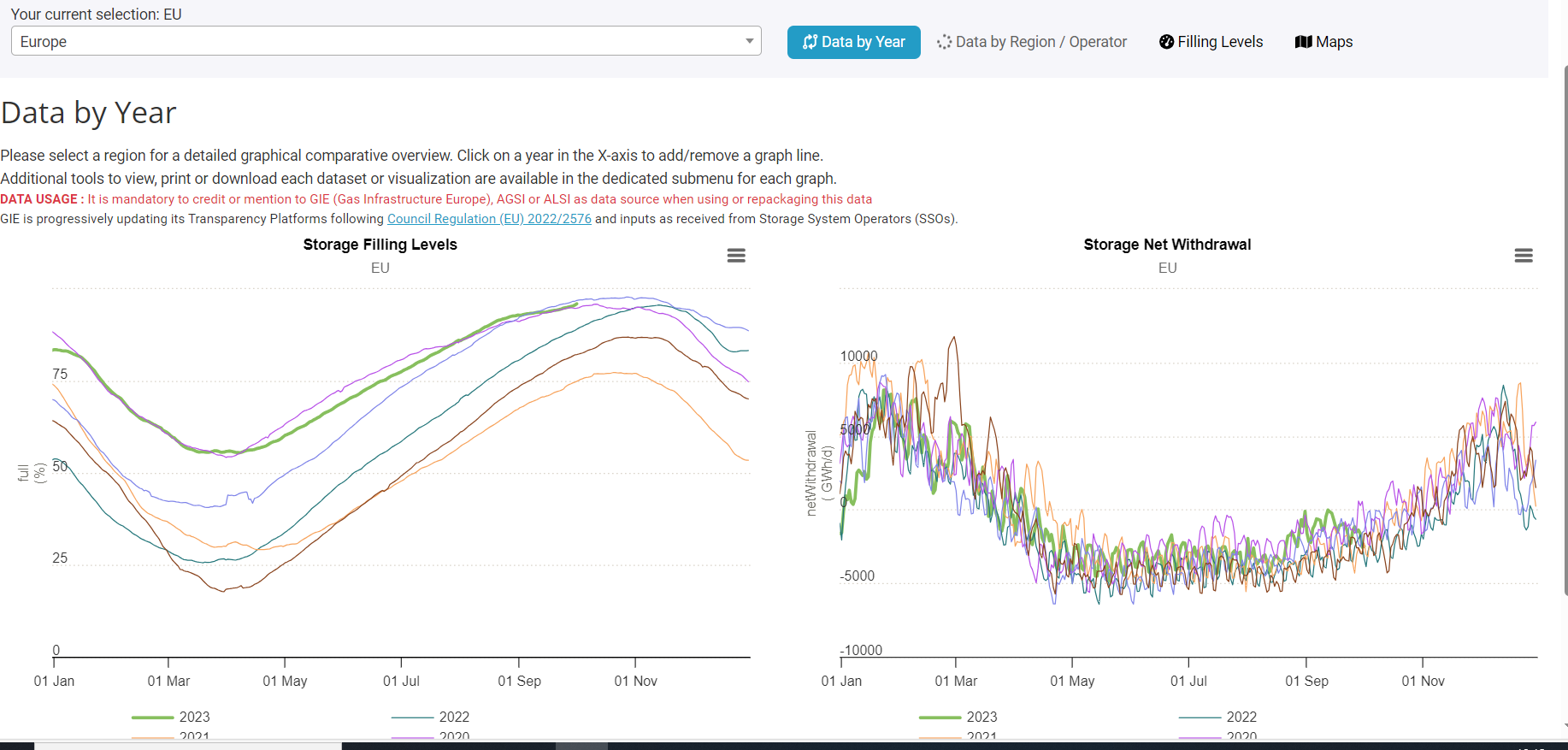 12
Success story
3
13
Success story
Council regulation (EU) 2022/2576:
„By 28 February 2023, LNG facility operators and gas storage facility operators shall publish all the information required by Article 19 of Regulation (EC) No 715/2009 on a European LNG Transparency Platform and a European Storage Transparency platform, respectively, in a transparent and user-friendly manner. Regulatory authorities may request those operators to make public any additional information relevant for system users.“

requirements on storage filling levels         spike of 18,479 active users/1 day

AGSI traffic +212% vs 2022 May 2023 : ~6235 users/day – global
14